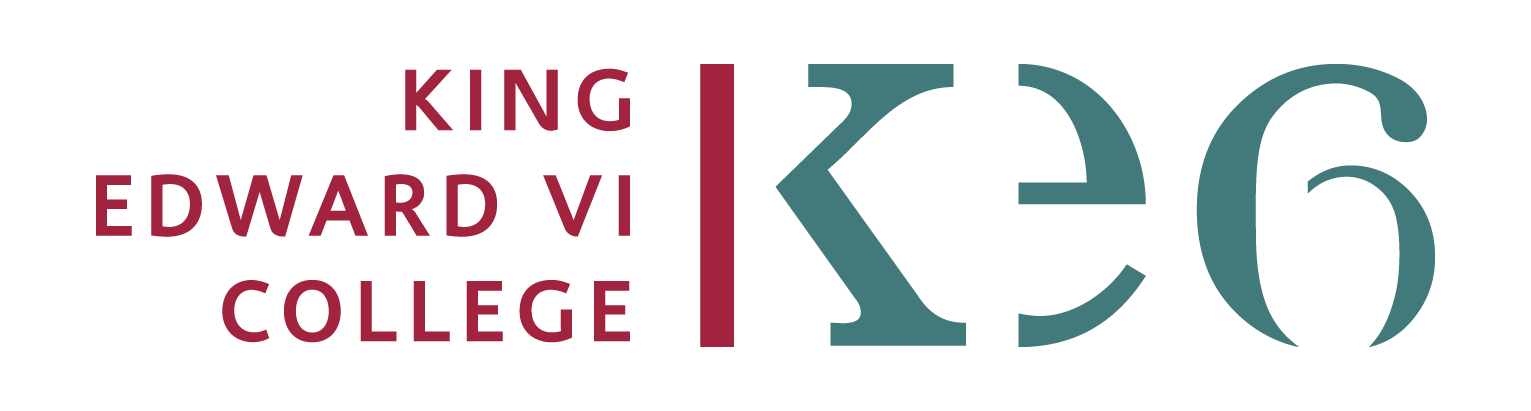 Revision resources can be found on…                              
Class notes, KE6 Sociology YAG, Teams groups, AQA website, Tutor2u Sociology, Seneca Learning, online revision guide
Ongoing Independent Learning:
A Level Sociology
Stage 3:
Assess
Stage 4:
Review
Stage 1:
Consolidate
Stage 2:
Learn
Using the work from stage 3, make a note of where you are least confident (knowledge of a topic or a skill for a particular AO?)
Plan previous exam-style questions using the PEELE template or 2I do/you do’ template
Read over class notes
Add any new key terms to your glossary
Revise the new glossary terms and ask a peer to test your knowledge
Add evaluation points (AO3) to the theories/concepts covered in lesson
Rewrite a previous essay, focusing on developing the skill/ AO which needed most work, rather than just adding knowledge
Keep reducing your notes:            Which points/ quotes/ contextual ideas keep repeating?
Look at your notes and add other points/ examples/evaluation points in another colour
Log the independent work you have completed over a 30-day period and ask your peers and/or teacher to review the sorts of activities you may need to complete more of
Highlight an exemplar essay on the current topic: What points/ quotes does it include that you could use?
Attempt an exam question, mark it against a mark scheme/ exemplar. Ask your teacher to offer further feedback
Watch the YouTube videos on the YAG and add any additional points to your notes
Condense your notes from lessons – can you make one A3 page with ALL the most useful information for this text in one place?
Create a concept map – linking any connected concepts to identify synoptic links
Collate any current examples that could be used to support the topic area you are studying to use as contemporary examples in your work
Write down the areas you need to recap and ask a peer and/or the teacher to explain these again – complete the associated Seneca Learning section to support you with this
Engagement with Learning Score…
Boost your number to have the best chance to boost your grade
If you attend lessons and complete the activities set, you are meeting the basic expectations at college, but you are unlikely to meet your minimum target grade
1
4
3
If you complete stages 1-3, you are more likely to be moving towards your aspirational grade
If you complete stages 1-4, you are giving yourself the best chance of meeting your aspirational grade
2
If you complete stages 1 and 2 only, you are unlikely to meet your aspirational grade